«Вечность и личность»
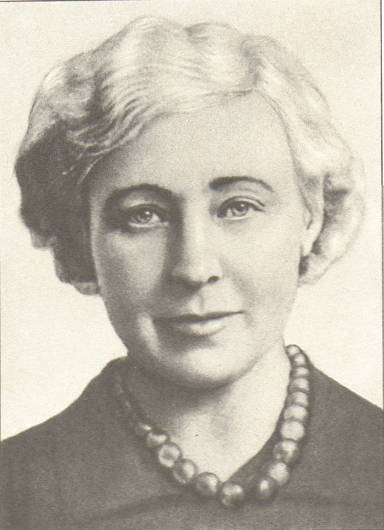 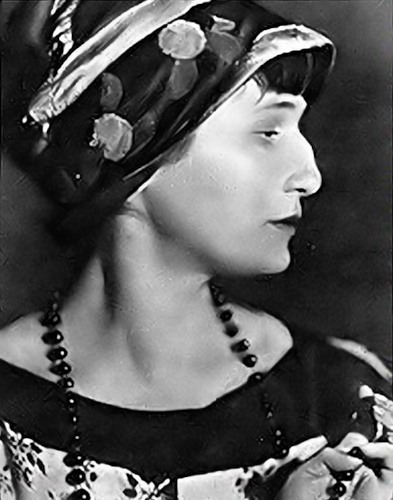 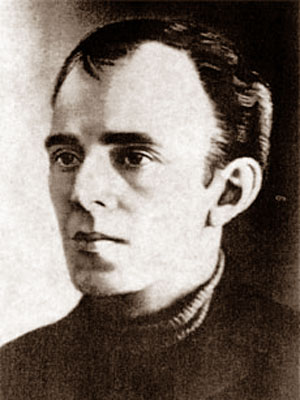 Не говорите мне о вечности —
Я не могу ее вместить.
Но как же вечность не простить
Моей любви, моей беспечности?
Я слышу, как она растет
И полуночным валом катится,
Но — слишком дорого поплатится,
Кто слишком близко подойдет.
И тихим отголоскам шума я
Издалека бываю рад —
Ее пенящихся громад,—
О милом и ничтожном думая.( О. Мандельштам.)
Вы, идущие мимо меня К не моим и сомнительным чарам, -Если б знали вы, сколько огня,Сколько жизни, растраченной даром… (Марина Цветаева.)
Прости ж навек! но знай, что двух виновных, 
Не одного, найдутся имена 
В стихах моих, в преданиях любовных …
(А. Ахматовой.)
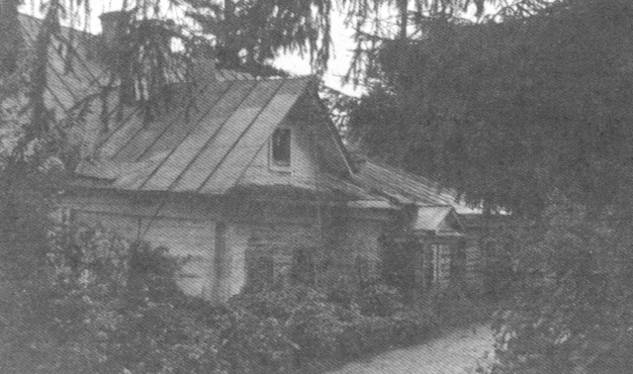 «Сколько жизни, растраченной даром...»
И думаю: когда-нибудь и я,Устав от вас, враги, от вас, друзья,И от уступчивости речи русской, -     Надену крест серебряный на грудь,     Перекрещусь - и тихо тронусь в путь     По старой по дороге по Калужской.
Цветаева есть тайна.  И  эту  тайну  надо  разгадать,  и  если  будешь
разгадывать всю  жизнь,  то  не  говори,  что  потерял  время,  потому,  что
Цветаева, как огромный океан, и каждый раз, погружаясь в него,  твое  сердце
испытывает восторг и сострадание, а глаза наполняются слезами.
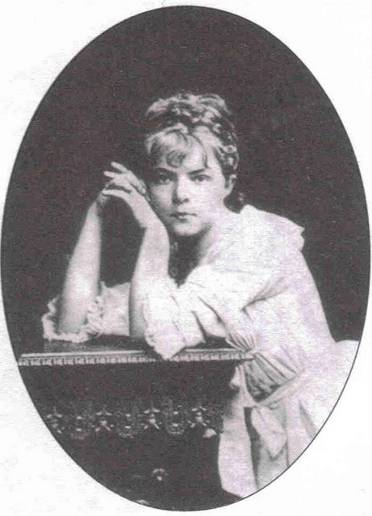 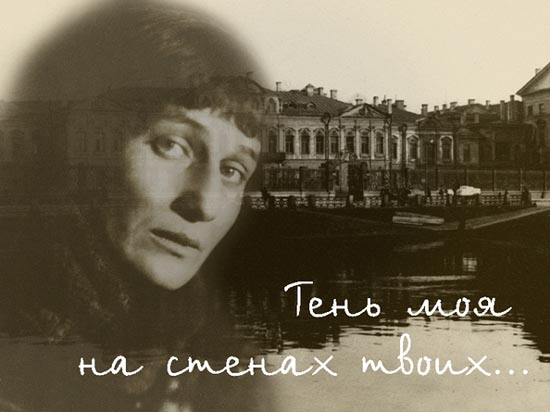 "Ты выдумал меня..."
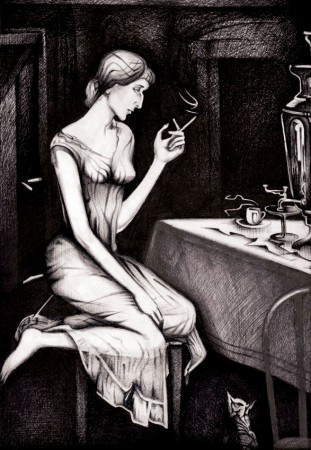 Избрана самой судьбой испытать неосознанную и просто унаследованную от прошлого ее современниками систему ценностей сперва под действием той волны энтузиазма, которая захлестнула массы в предвкушении грядущего коммунистического рая, а затем в условиях безумного репрессивного режима - сталинского тоталитарного государства.
Ко мне приплывала зеленая рыба,
 Ко мне прилетала белая чайка,
 А я была дерзкой, злой и веселой.
 И вовсе не знала, что это — счастье.
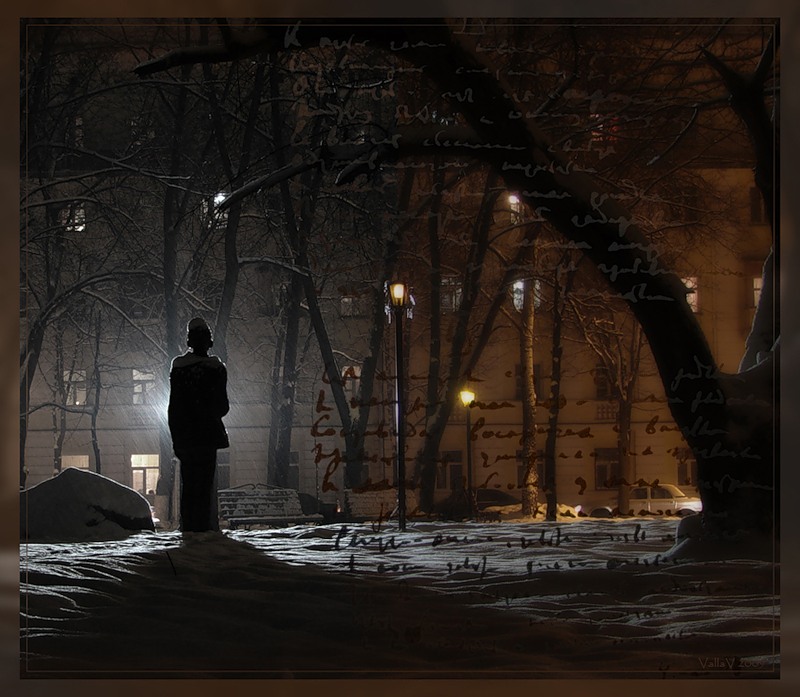 “Шум времени”
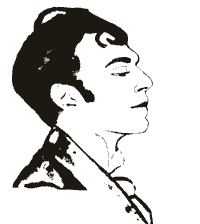 Поэзия Мандельштама — пространство даже не трёхмерное, а четырёхмерное”, — писал о Мандельштаме С.Аверинцев. По-моему, этим “четвёртым измерением” можно смело назвать время. Кант утверждал, что время и пространство — категории мышления человека. Мандельштам же не мыслит ими, но видит их; он вышел за те пределы, где нет сомнения в их власти, он ощущает их не как основы мироздания, а как рядовые его части: недаром время названо “царственным подпаском”, “глиняным телом”, “зверем”, а пространство — “колтуном”.
Чтобы вырвать век из плена,Чтобы новый мир начать,Узловатых дней коленаНужно флейтою связать.
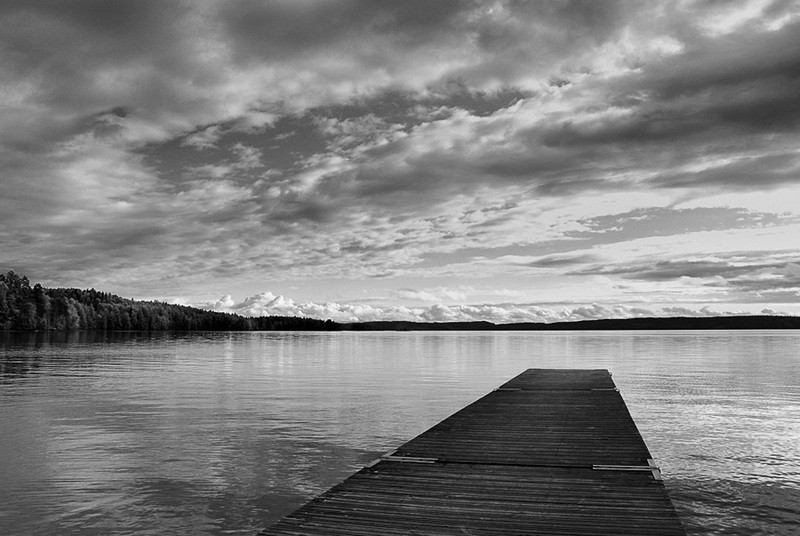 В судьбах этих «безграничных» людей много мистического, как, впрочем, и глубоко трагического… Гармония между силой проникновения в суть вещей и силой поэтического дара создает в их поэзии особое свойство - неотменимость обязательности вечной жизни. Вечность… Это слово появилось для них уже очень давно (“На стёкла вечности уже легло
 Моё дыхание, моё тепло”). И  в  своих 



жизнях герои  оказываются перед мерно качающимся “маятником душ”, который традиционно считается символом вечности и неизменности.
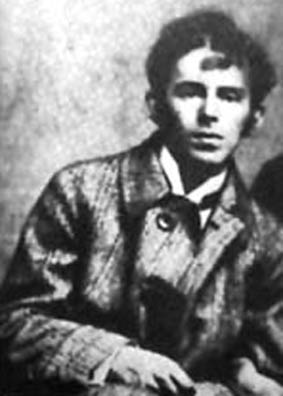 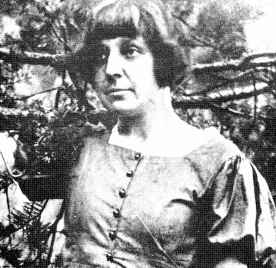 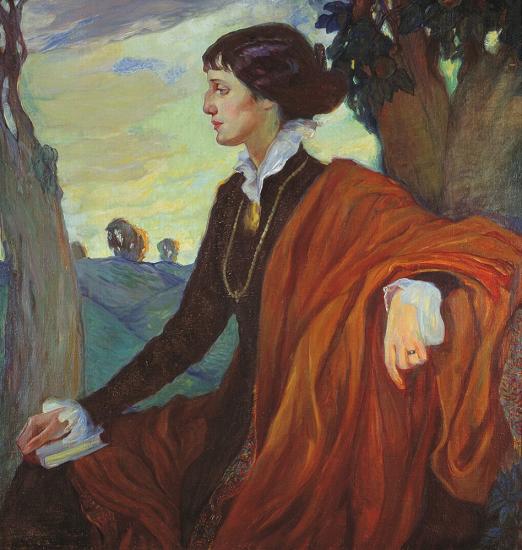 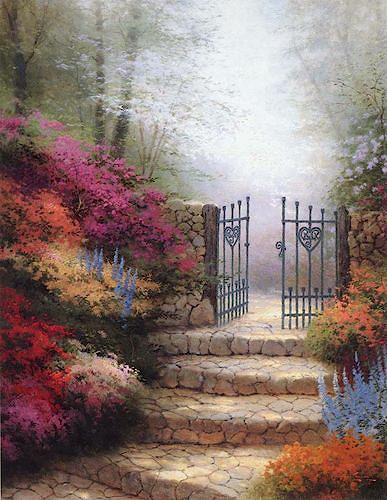 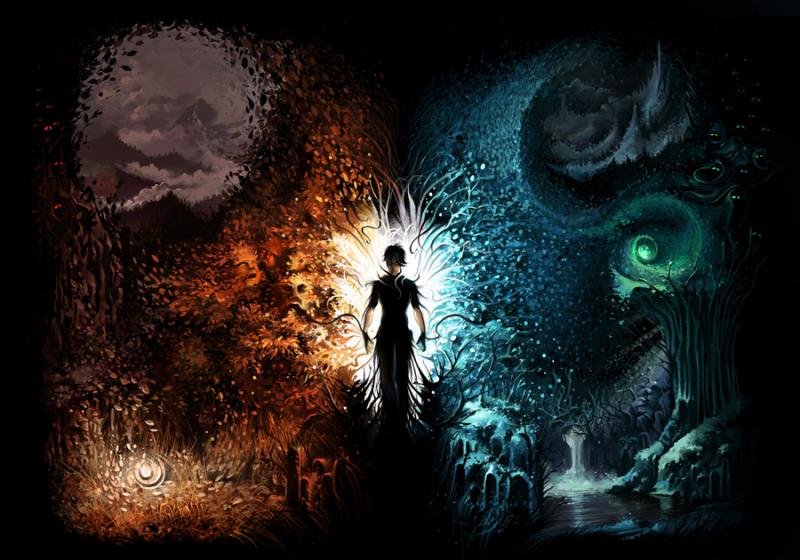 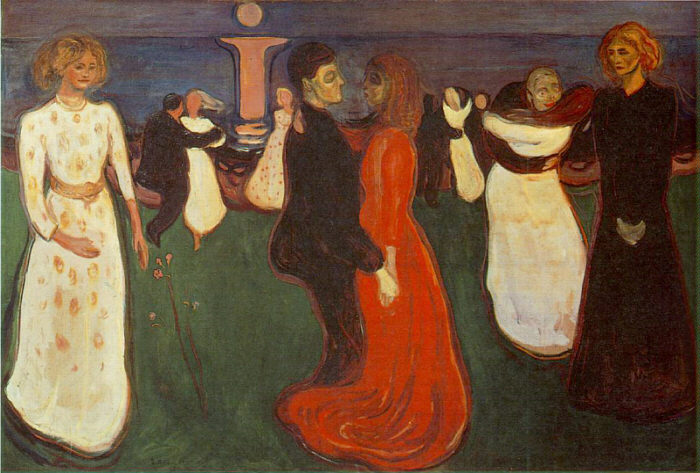 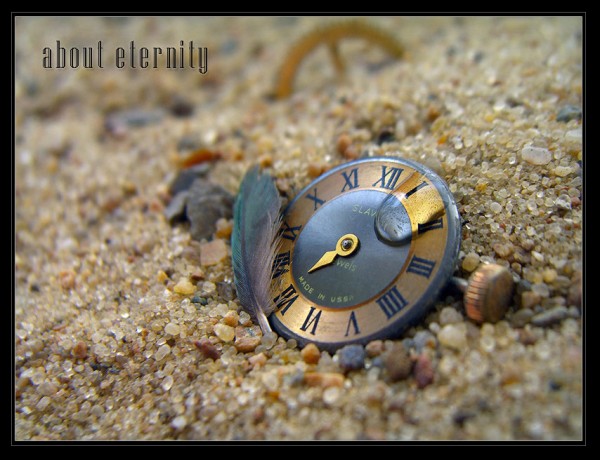 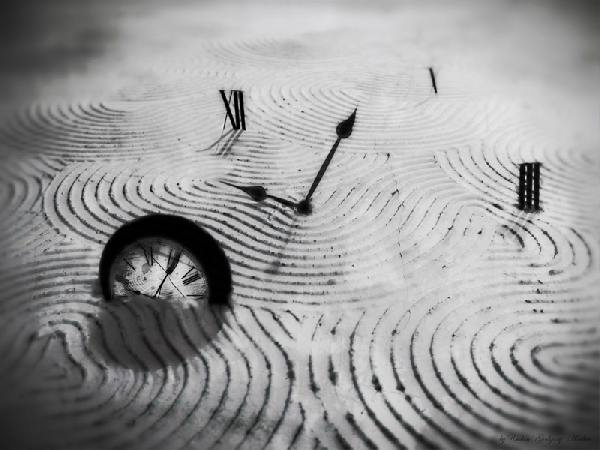 Мир , не торопись … Жизнь - прекрасна!
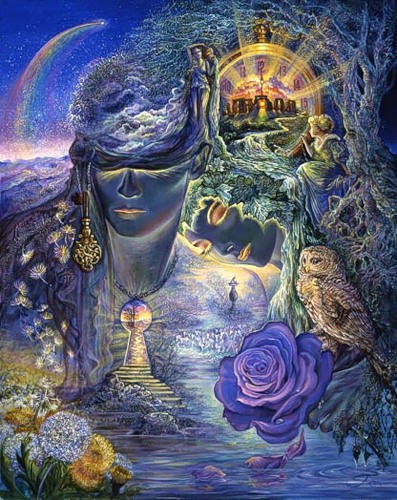 (((А вечность улыбается нам.)))
Двадцать первое. Ночь. Понедельник.Очертанья столицы во мгле.Сочинил же какой-то бездельник,Что бывает любовь на земле.
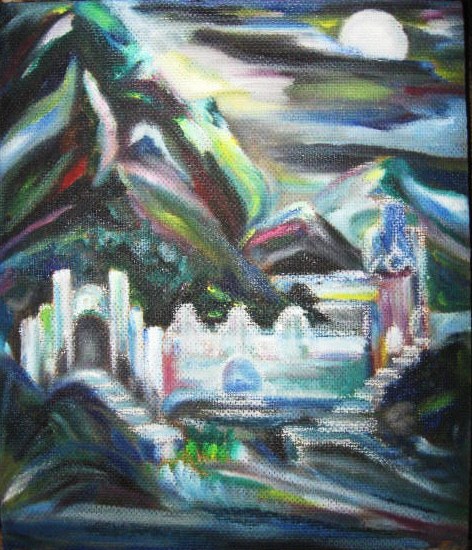 И от лености или со скукиВсе поверили, так и живут:Ждут свиданий, боятся разлукиИ любовные песни поют.
Но иным открывается тайна,И почиет на них тишина...Я на это наткнулась случайноИ с тех пор все как будто больна.